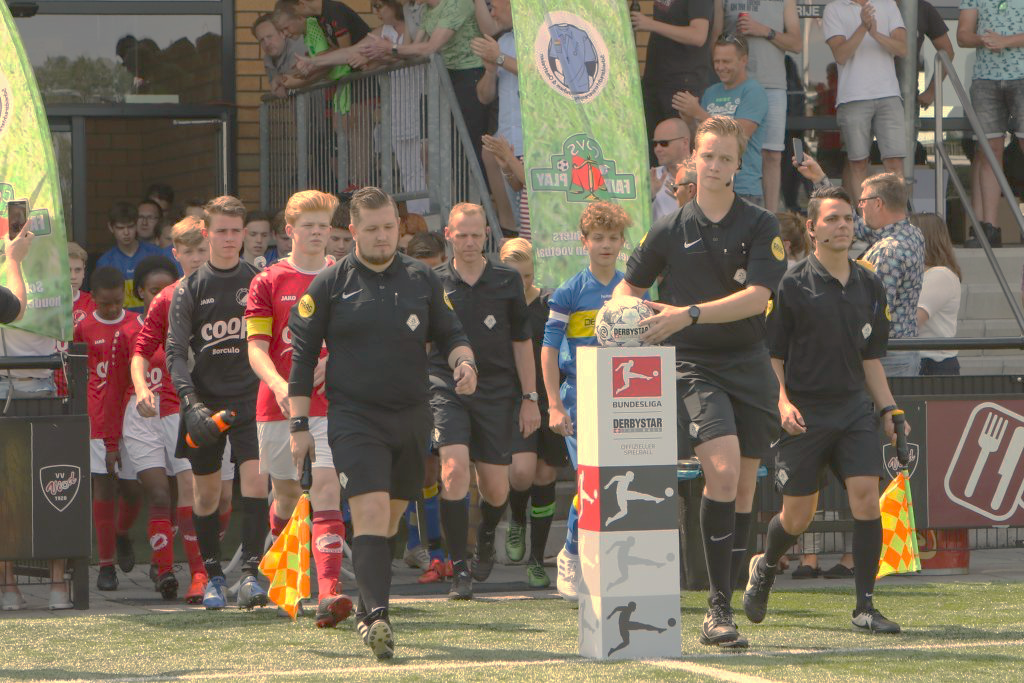 Presentatie Werving & Behoud
Scheidsrechtersvereniging Doetinchem en Omstreken
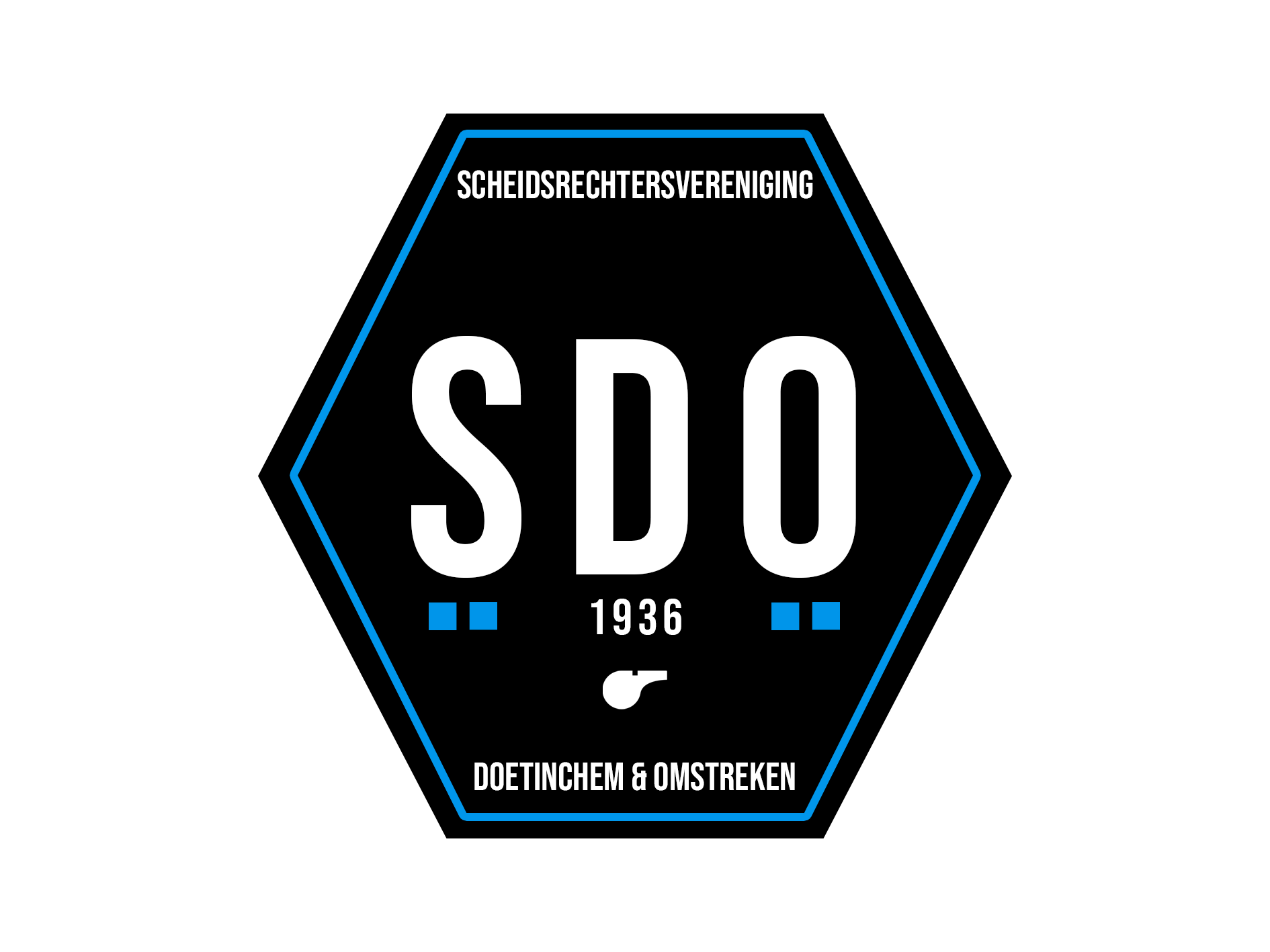 SDO – Wie wat waar?
Scheidsrechtersvereniging Doetinchem en Omstreken, een vereniging met ruim negentig leden van jong tot oud vanuit de gehele regio!

Onderdeel van de landelijke COVS (Centrale Organisatie van Voetbal Scheidsrechters)

Club- en KNVB-scheidsrechters onder een dak
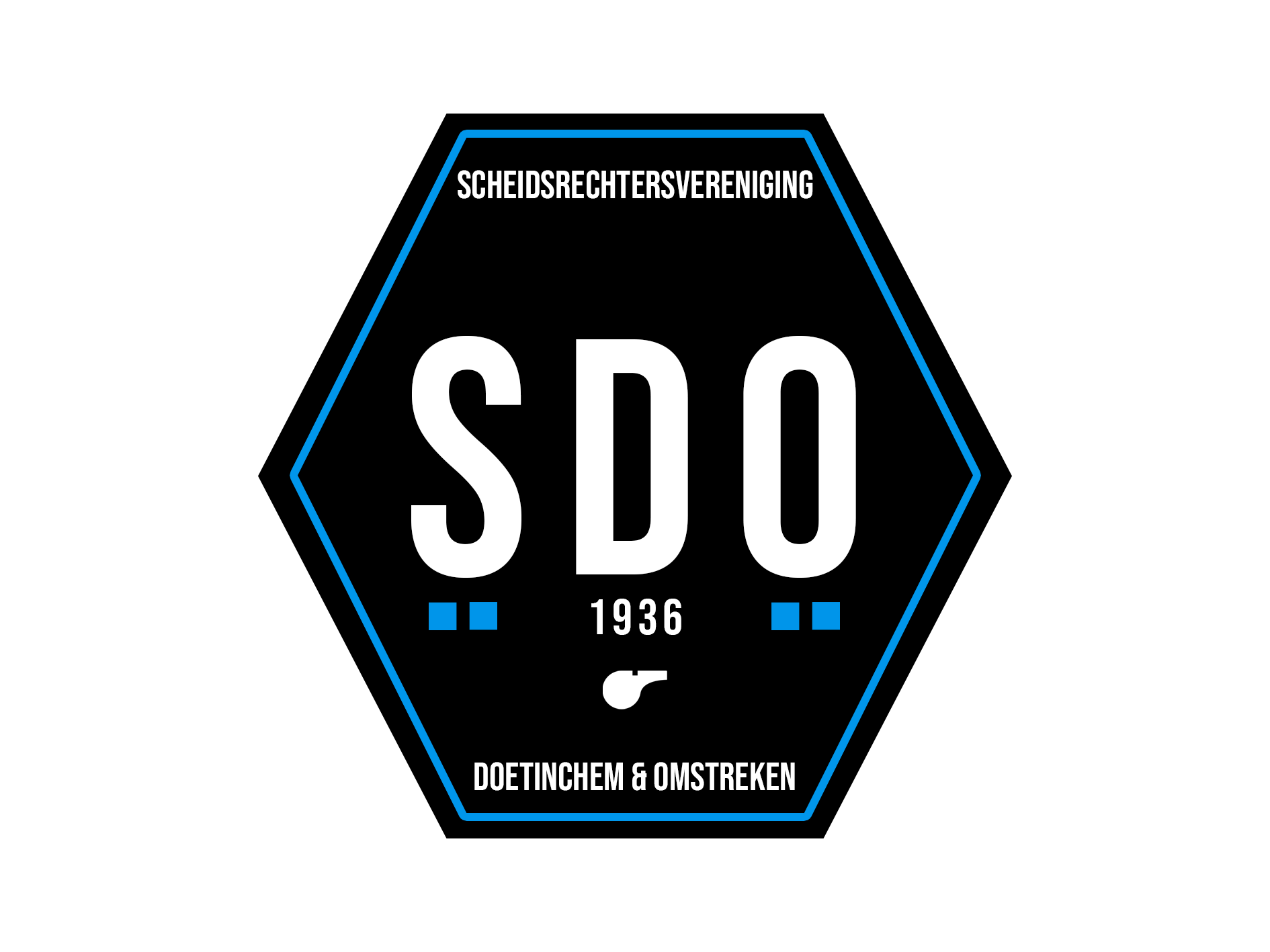 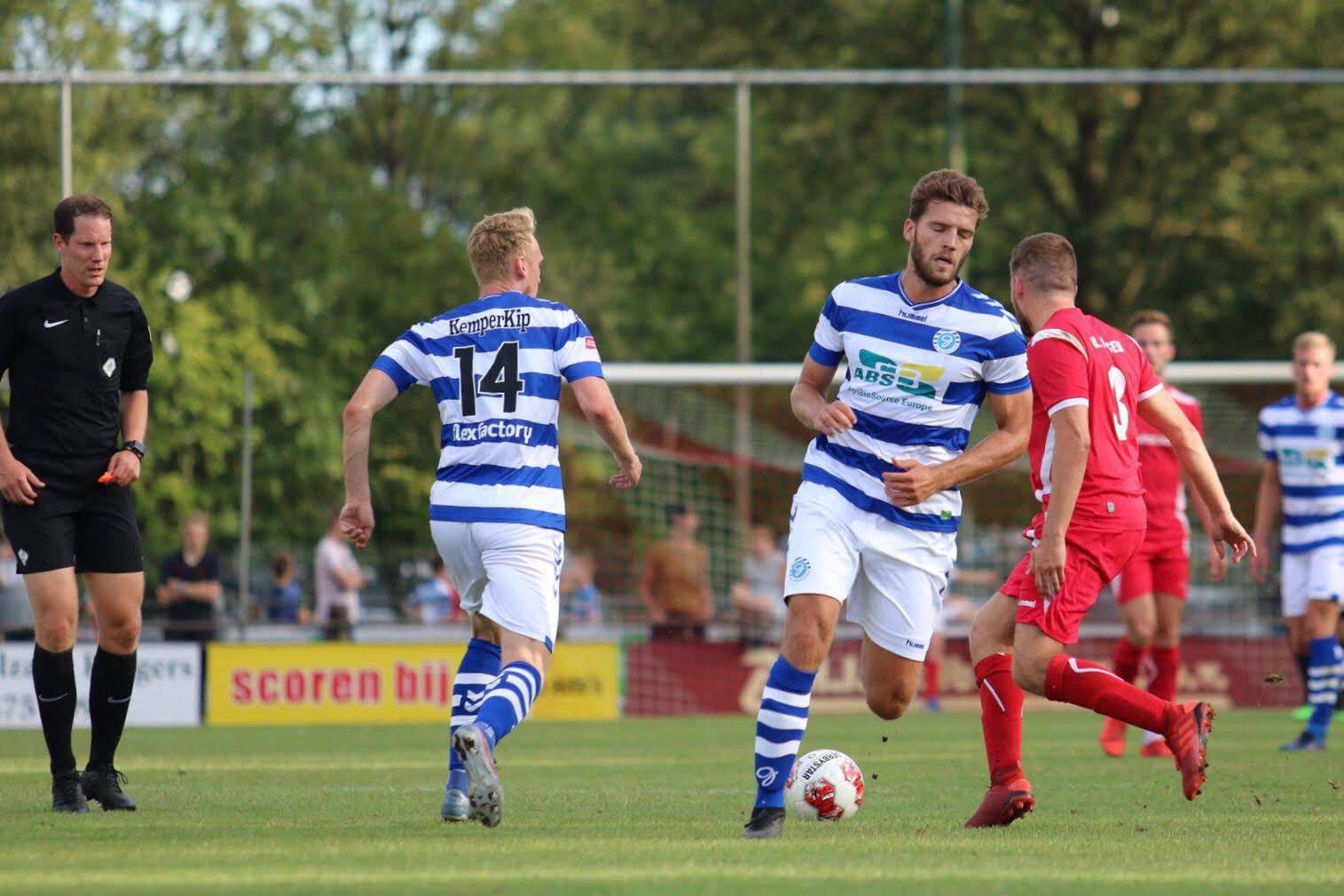 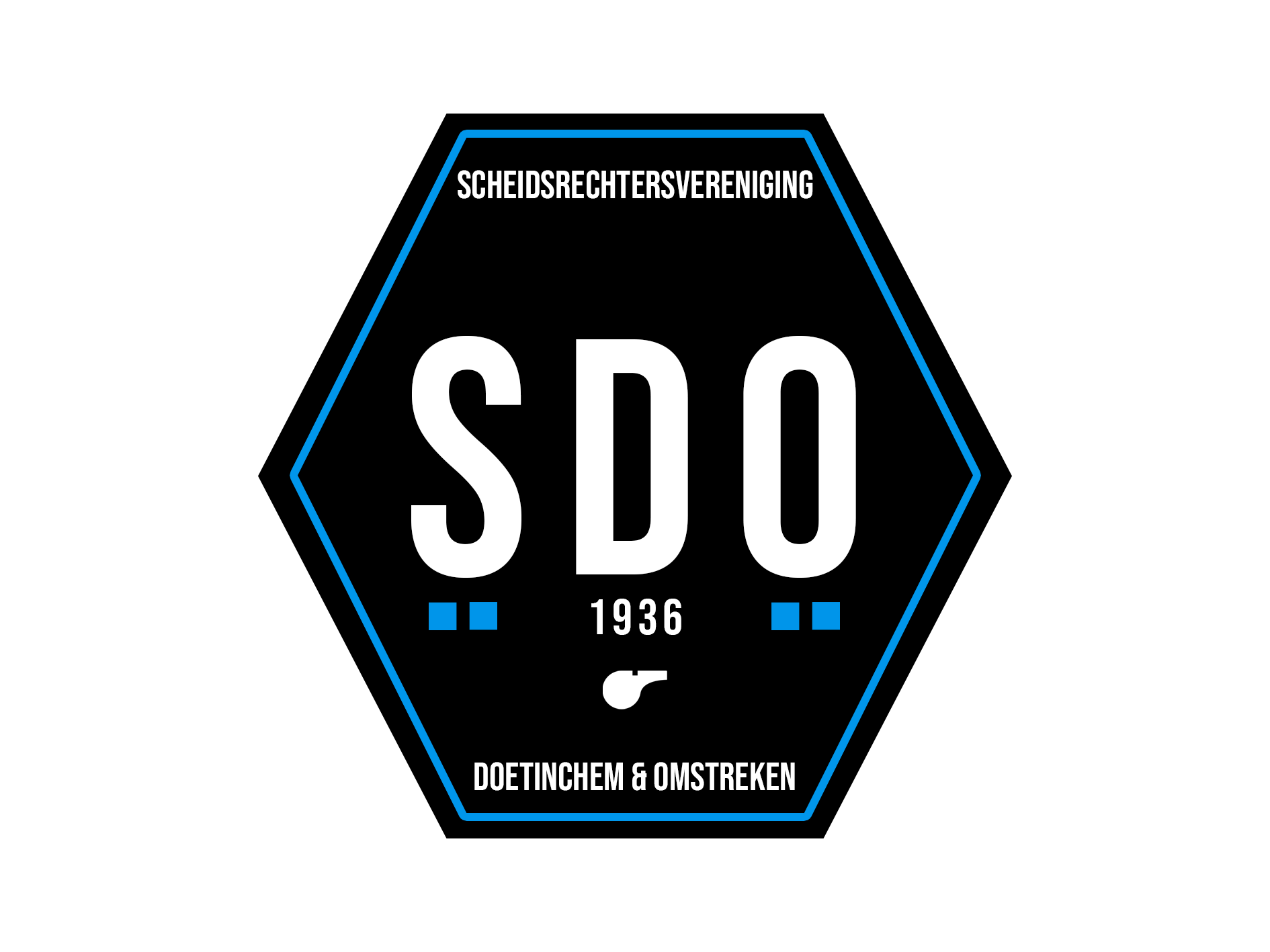 Wat doet de SDO?
Het aanbieden van trainingen: elke donderdag van 19.45 – 21.00 uur

Elke derde donderdag van de maand: spelregels in verschillende vormen
	
Organiseren presentaties over het technische kant van het fluiten

We verzorgen de aanstellingen binnen de Achterhoek Cup en andere toernooien
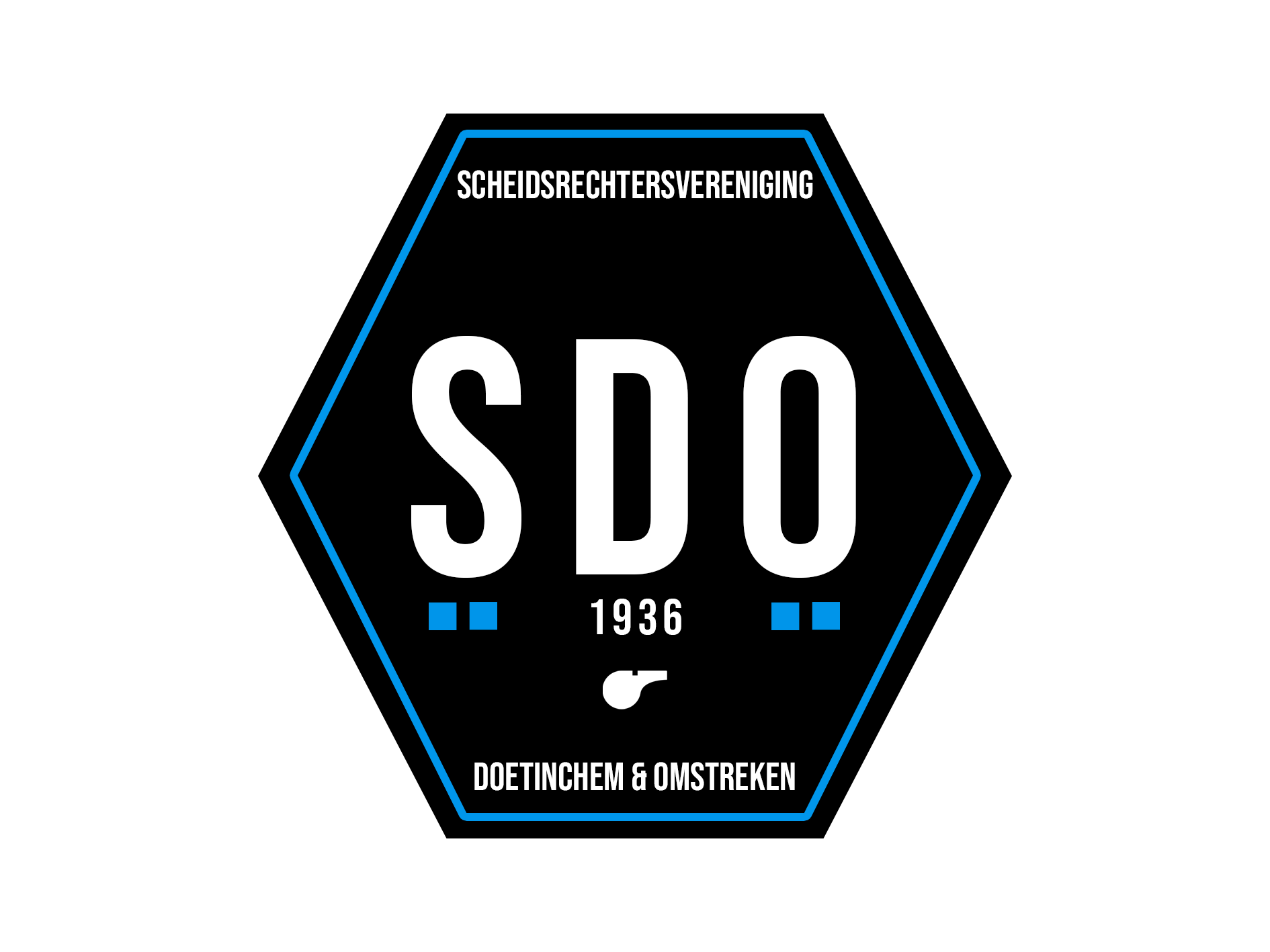 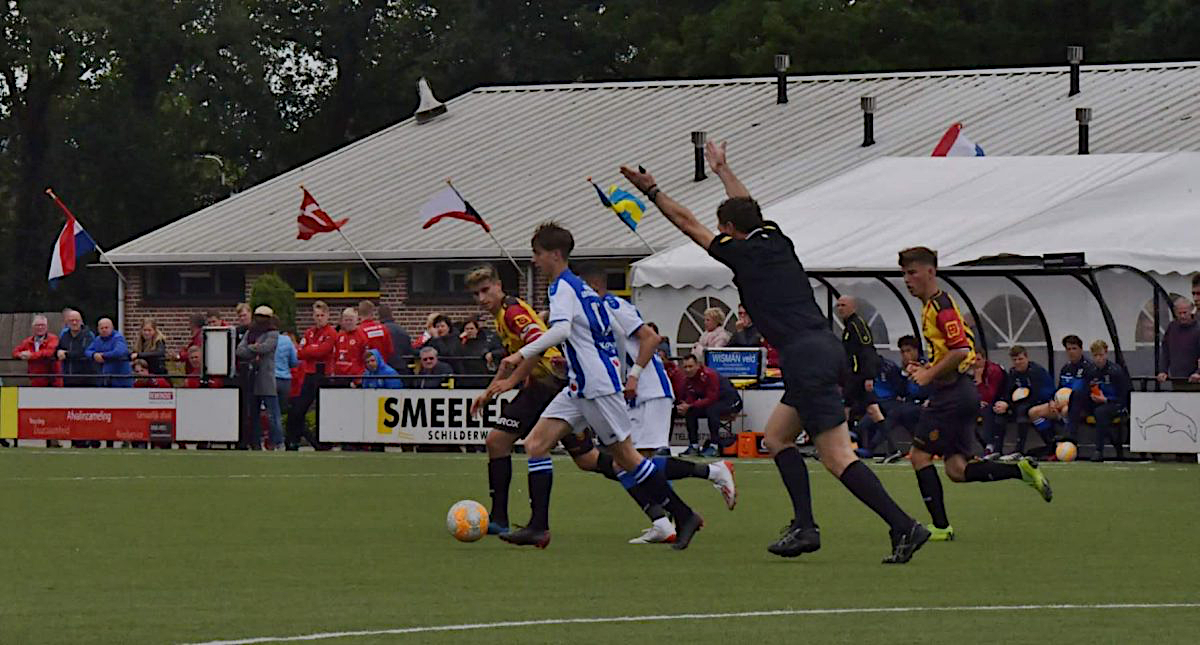 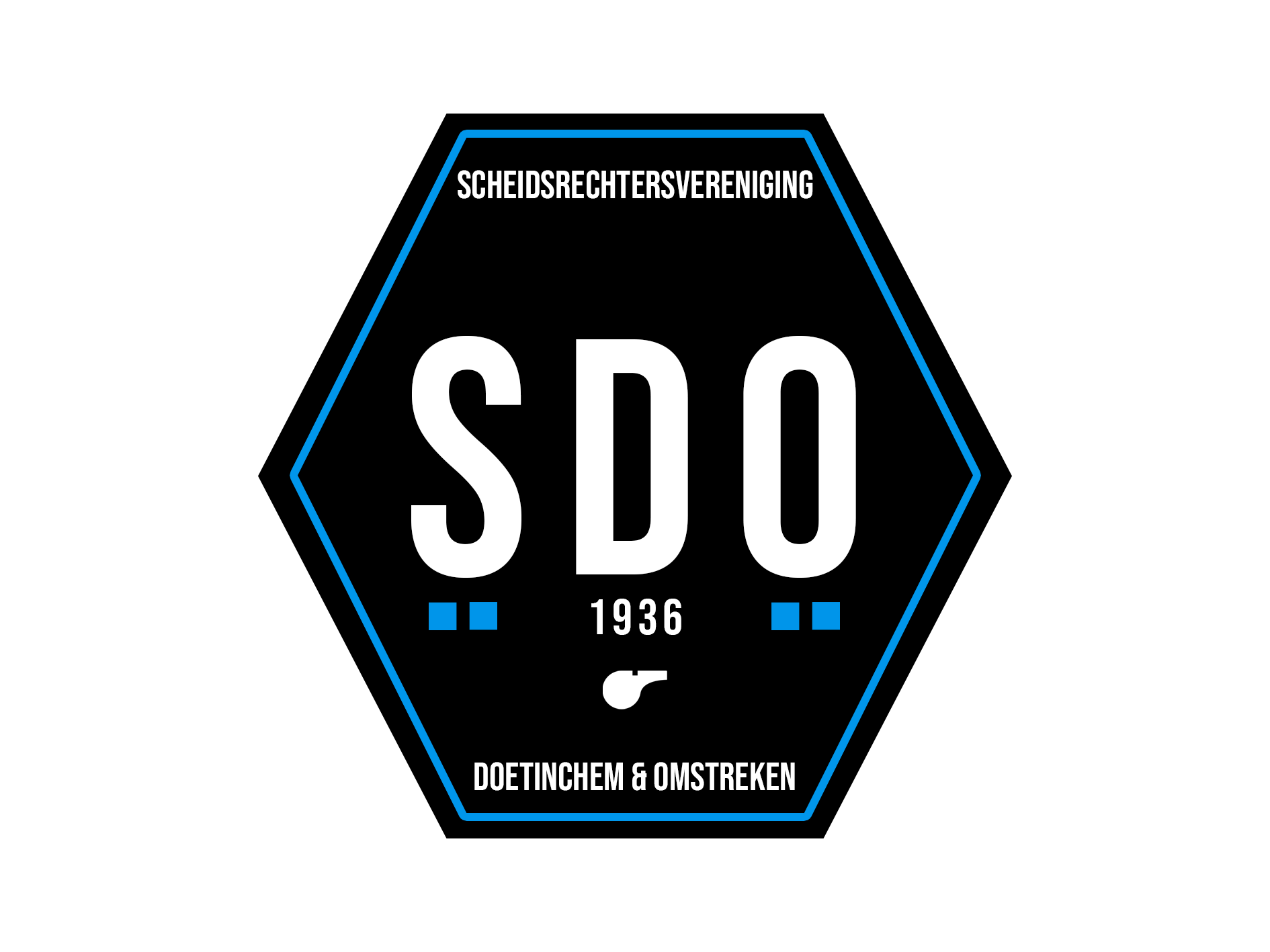 Doen we nog meer? Ja zeker!
Organiseren van activiteiten die in het teken staan van ontspanning

We voetballen elk jaar tegen andere scheidsrechters in de zaal en op het veld als team


We delen ervaringen, en we leren van elkaar!
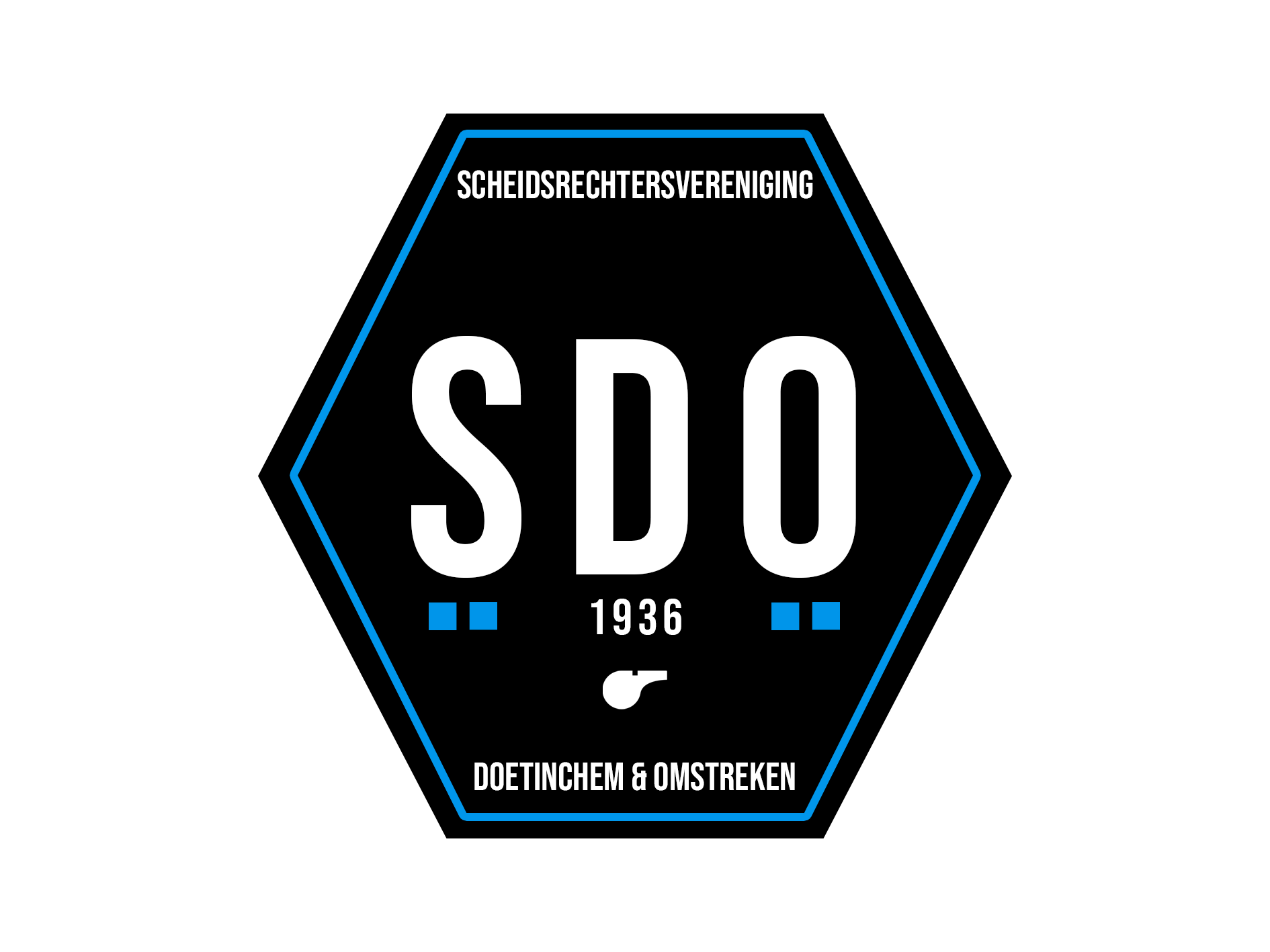 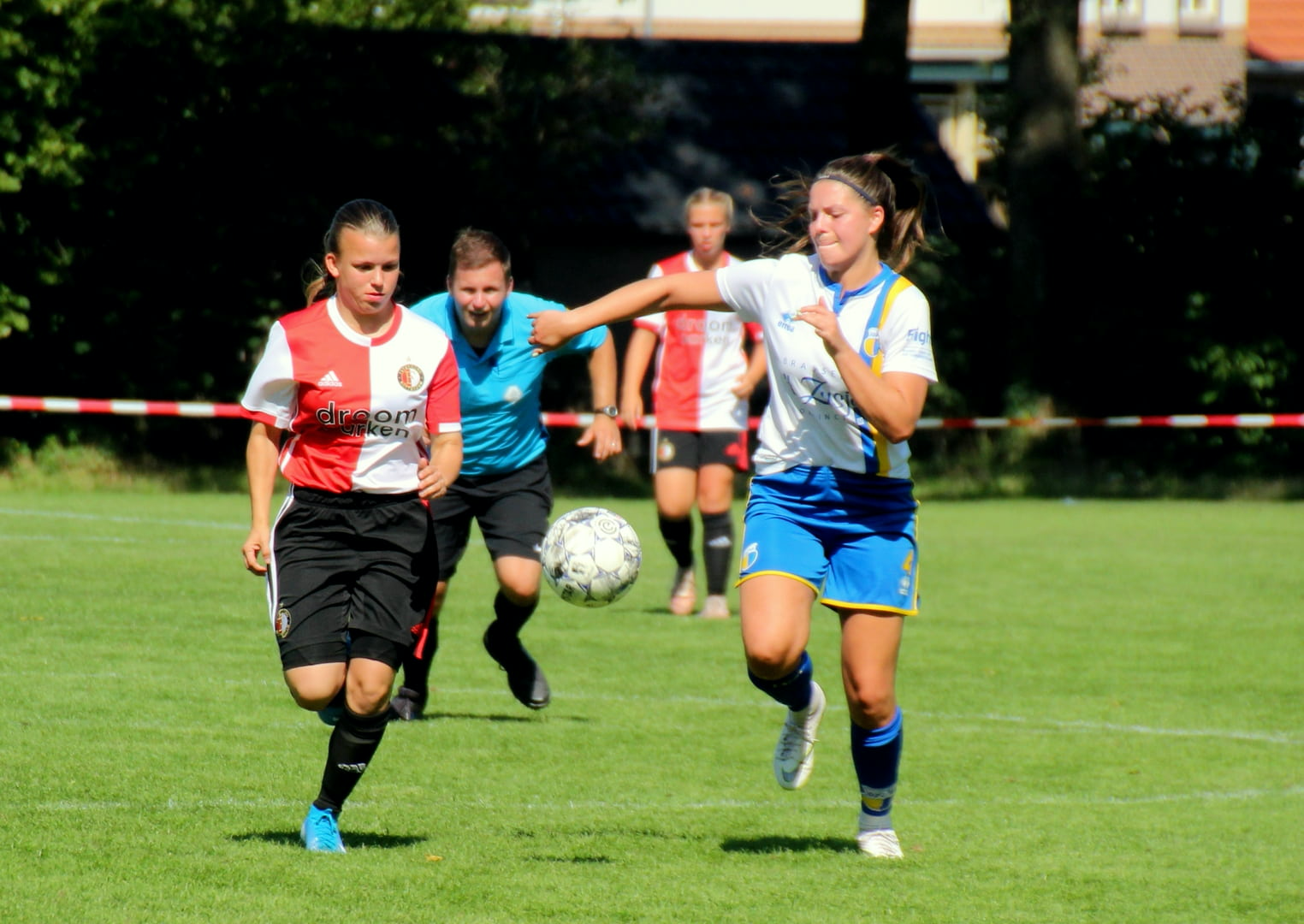 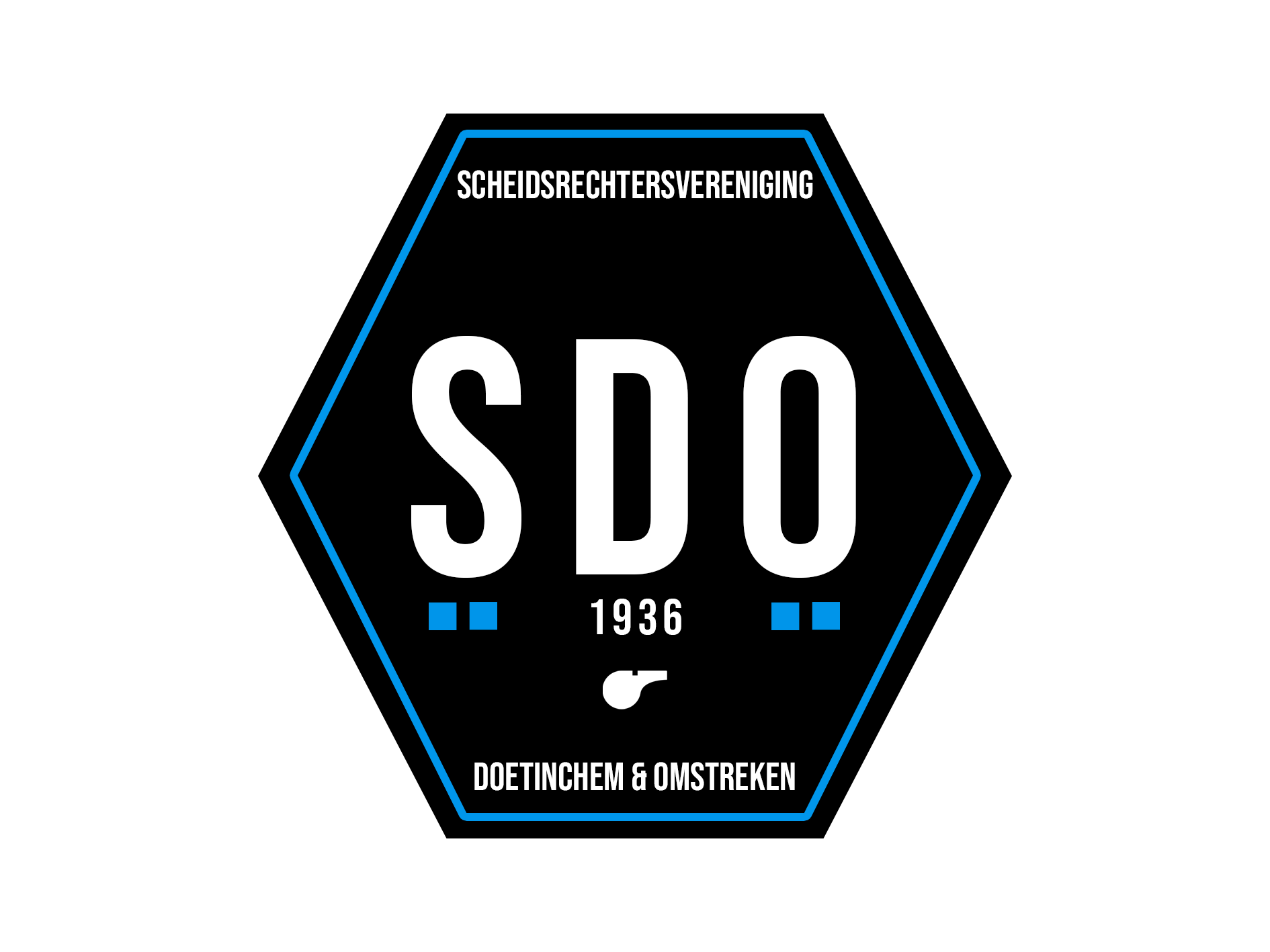 Hoeveel kost het lidmaatschap?
De contributie van de SDO betaal je over een heel kalenderjaar en je kunt deelnemen aan alle activiteiten van de vereniging






						* Prijzen vastgesteld voor verenigingsjaar 2022 *
Leden tot en met 18 jaar

€22,50
Leden vanaf 19 jaar en ouder

€65,00
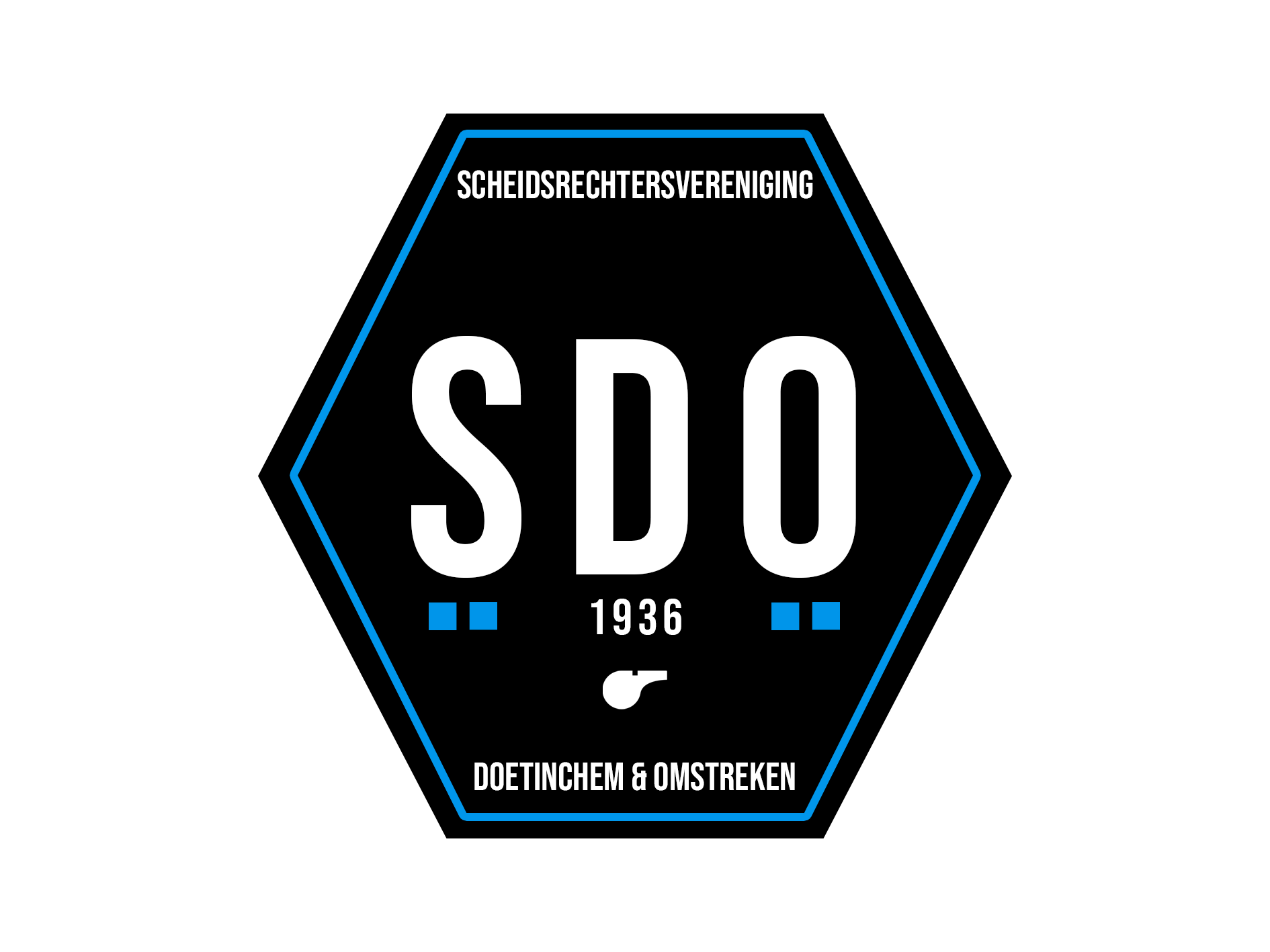 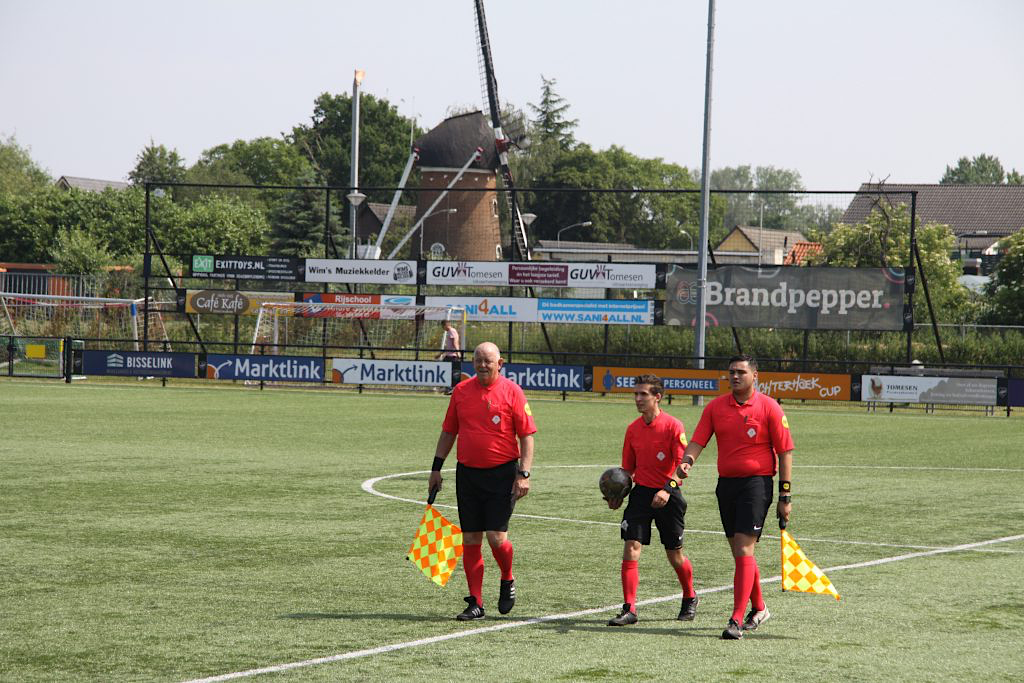 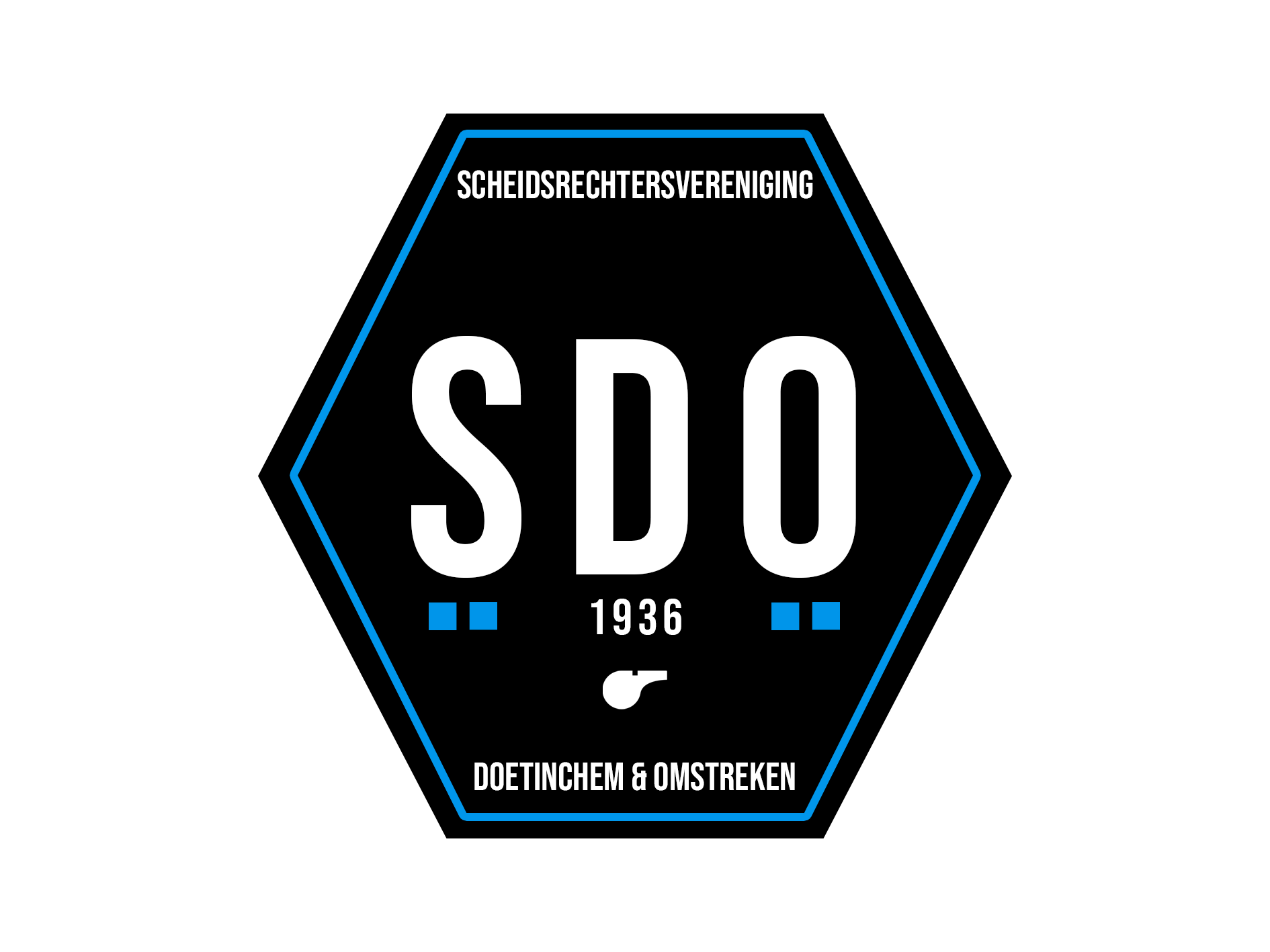 VRAGEN?
Kijk eens rond op onze website of mail naar secretaris@sdodoetinchem.nl
Lijkt het je leuk eens mee te trainen? Vooral doen!